Bonjour!
lundi, le onze novembre
Travail de cloche
À votre avis, quel est le meilleur enregistrement de musique que vous ayez écouté?
Bonjour!
lundi, le onze novembre
Le jour de souvenir
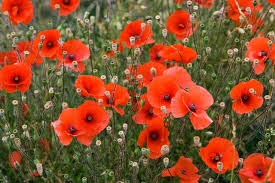 Les Cimetières Flamands
…to infinity and beyond!
…to infinitives and beyond!
Je mange.
I eat.
I verb.
manger
infinitive
to eat 
to verb
Justin veut manger un poisson.
Nous devons payer nos factures.
Ils essaient de gravir la montagne.
Marco commence à aboyer après le diner.
Justin aime manger.
Justin doit réparer son barrage.
Si Justin pouvait choisir, il préférerait manger.
Malheureusement, il n’y a pas de choix, donc il commence à travailler.
Il essaie de convaincre Marcel de l’aide, mais Marcel et trop paresseux.
Il a essayé de faire la vaisselle lundi, mais le lave-vaisselle est tombé en panne.
Madeleine continuait à étudier malgré les cris pitoyable de son chien.
Elle va essayer de rencontrer un beau prince. 
Justin hésite à essayer de refuser de continuer à parler.
Pensez à un truc électronique qui n’existe pas aujourd’hui, mais que vous voulez.

Expliquez votre invention ( comment s’appelle, qu’est-ce qu’il fait, pourquoi vous le voulez )
Devoirs
Billet de sortie
Quand commencez-vous à écrire votre lettre à Père Noël?